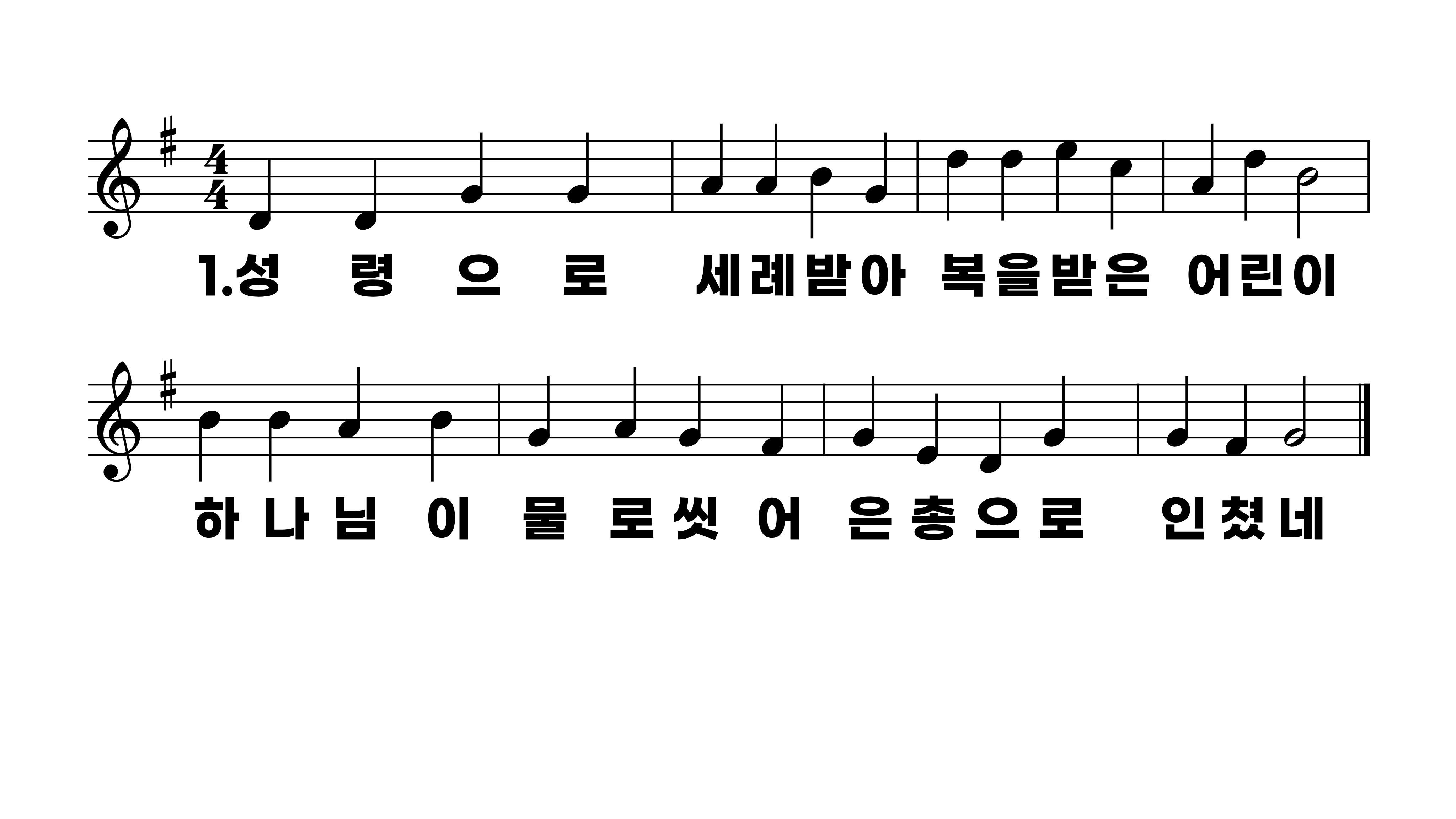 226장 성령으로 세례 받아
1.성령으로세
2.주를사랑하
3.하나님께오
4.부모들은주
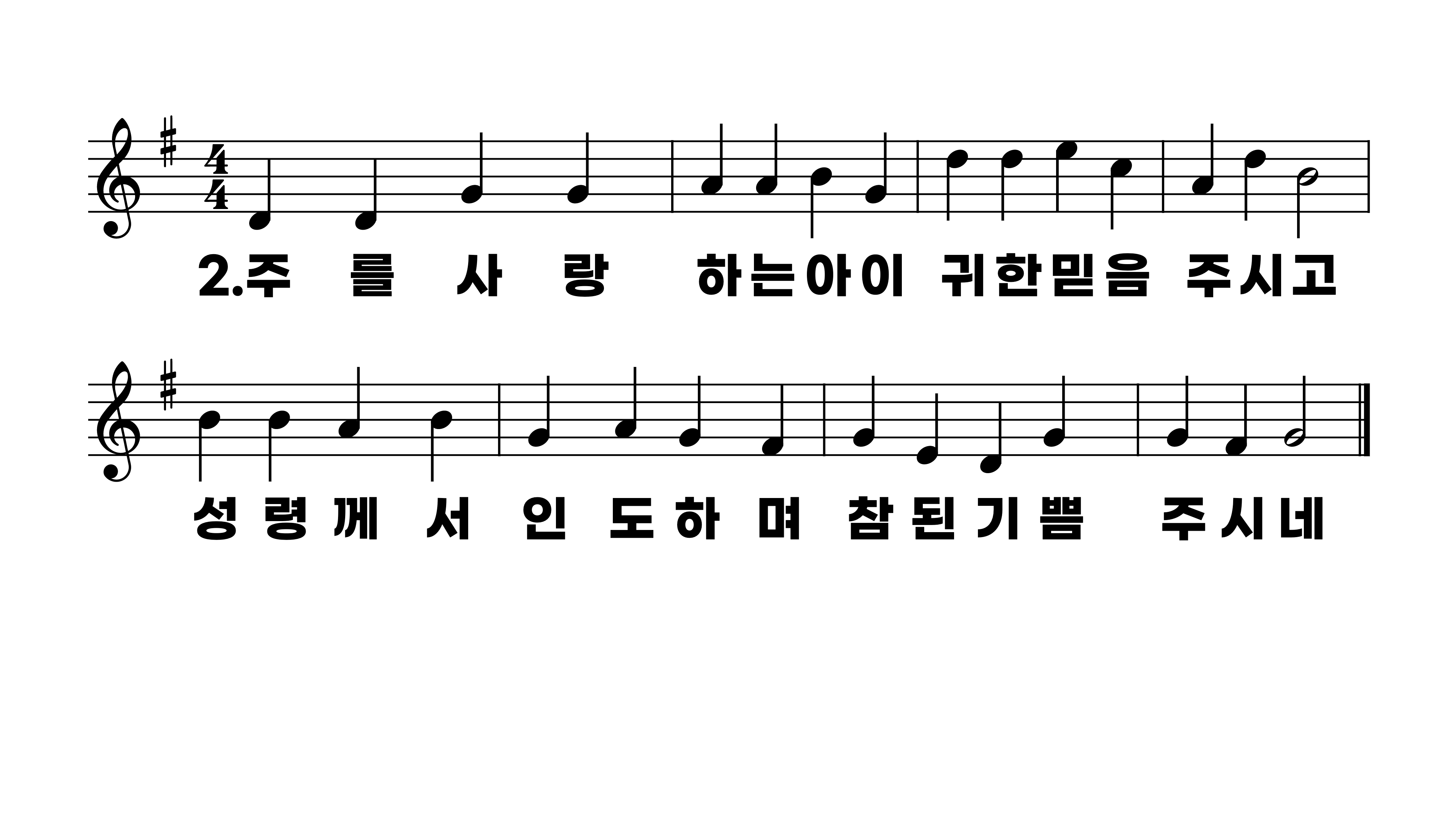 226장 성령으로 세례 받아
1.성령으로세
2.주를사랑하
3.하나님께오
4.부모들은주
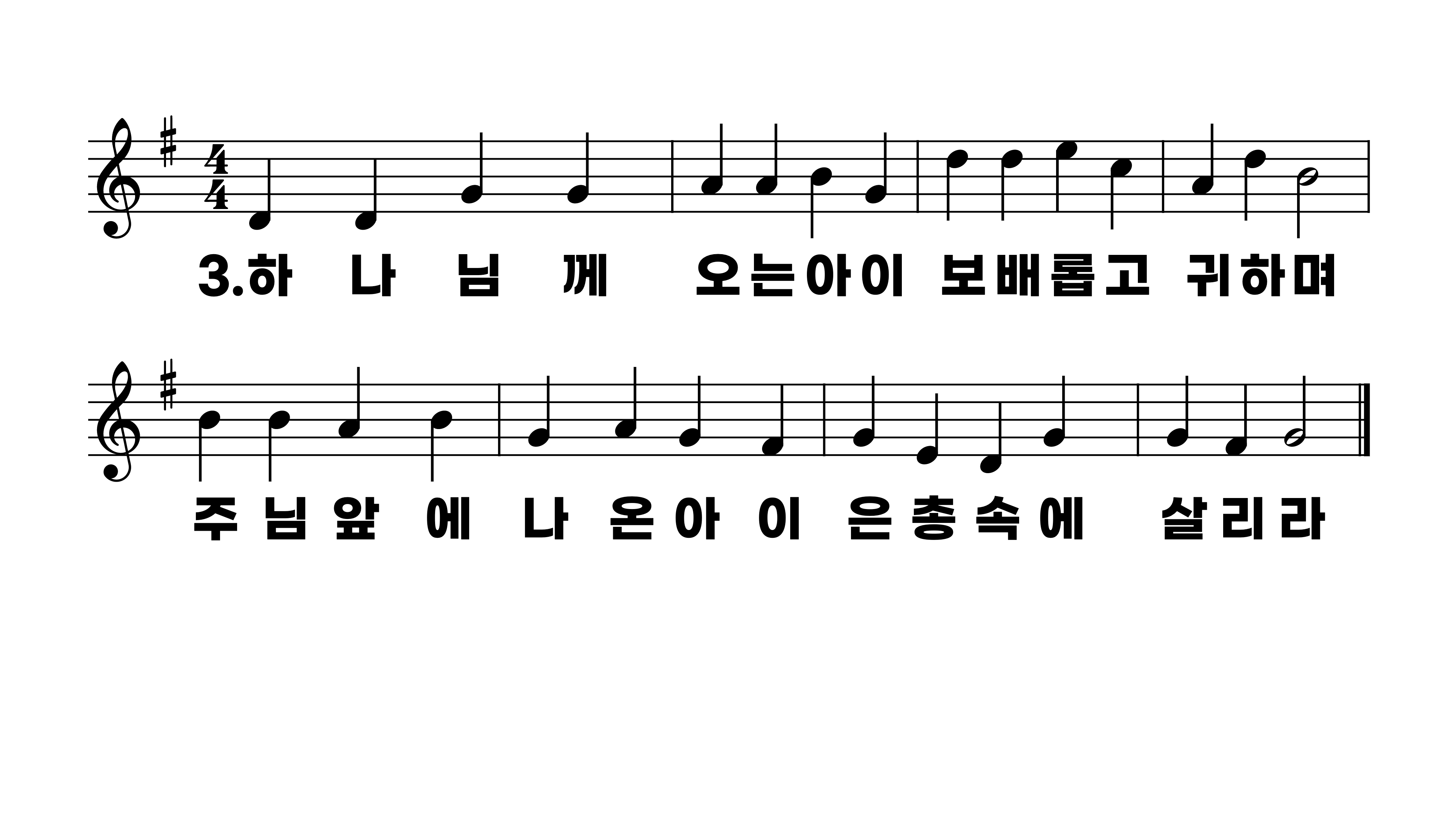 226장 성령으로 세례 받아
1.성령으로세
2.주를사랑하
3.하나님께오
4.부모들은주
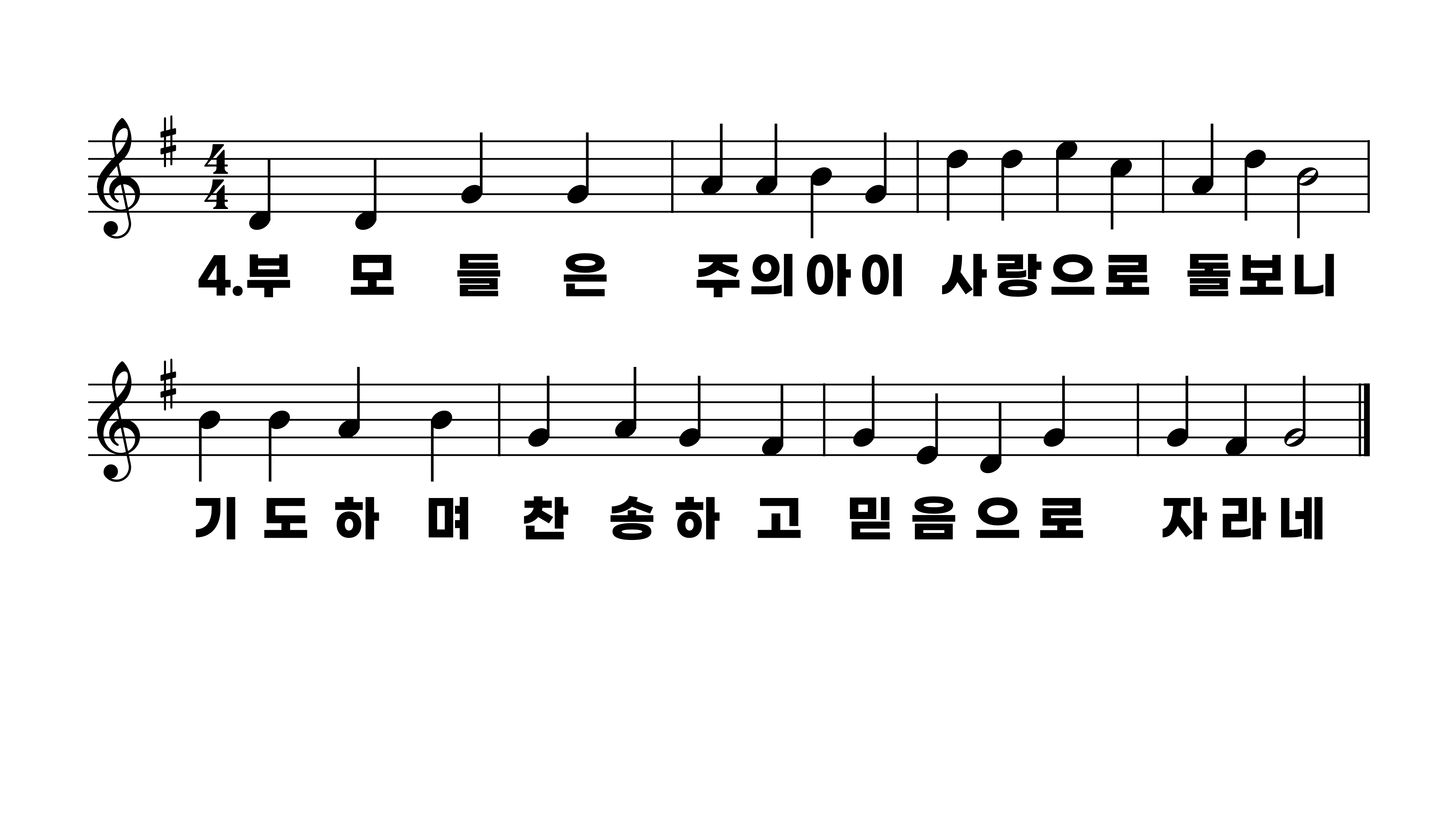 226장 성령으로 세례 받아
1.성령으로세
2.주를사랑하
3.하나님께오
4.부모들은주